Druhy používaných zinkových slitin, jejich aplikace a vhodnost užití
Autor bakalářské práce: Tomáš Račák 
Vedoucí bakalářské práce: doc. Ing. Ladislav Socha, MBA, Ph.D
Konzultant: Bc. David Gregor, DiS.
Oponent bakalářské práce:  doc. Ing. Petr Lichý, Ph.D
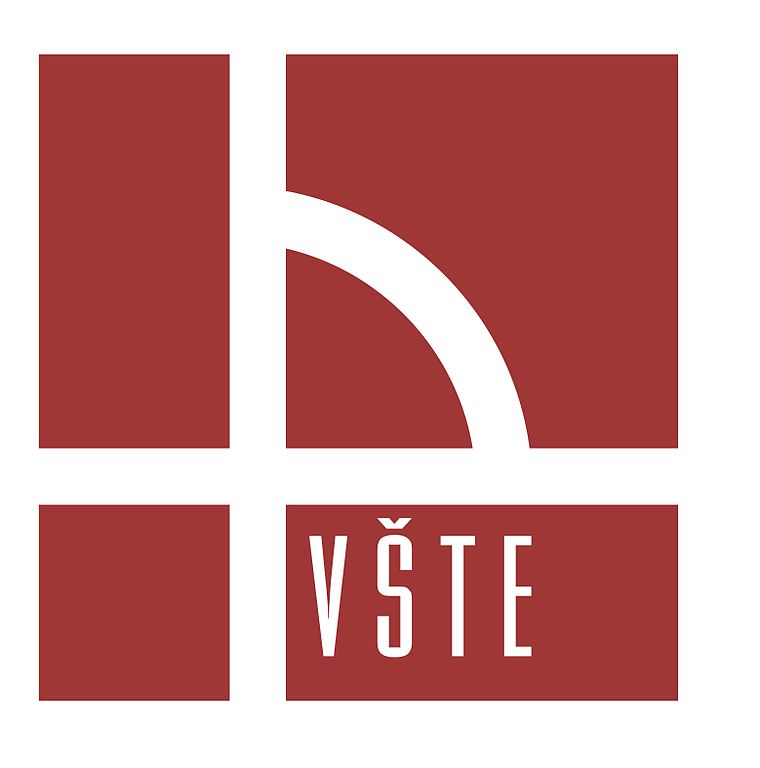 Cíl práce
Cílem bakalářské práce je definovat všechny používané zinkové slitiny vhodné pro tlakové lití zinku. Určit oblasti výrobků, pro které je daná slitina vhodná či nevhodná, a proč. Co může např. způsobit nevhodná volba na daném výrobku, např. životnostní testy apod. Popsat, v čem se jednotlivé slitiny liší, jako např. chemické složení, forma zpracování, následné možnosti úprav a pokovení.
Výzkumný problém
Porovnání odlitků 
Zjištění mechanických a chemických vlastností
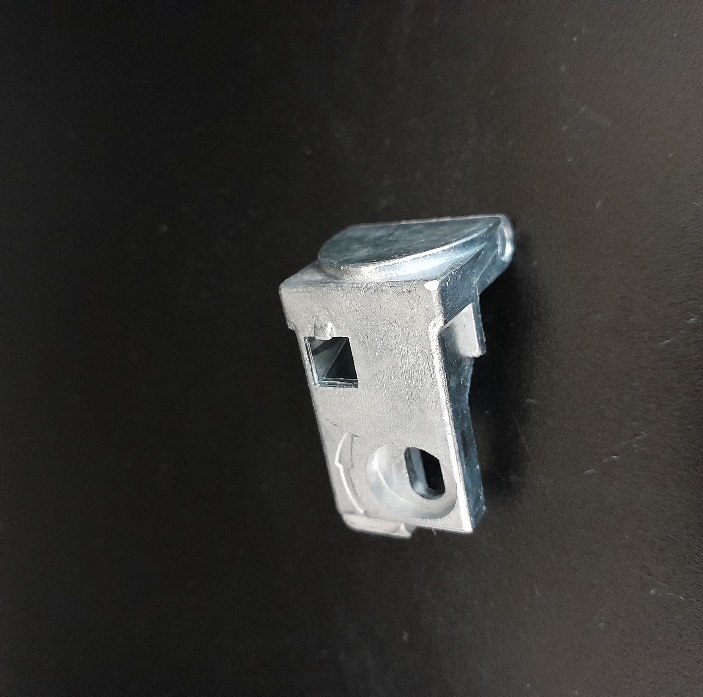 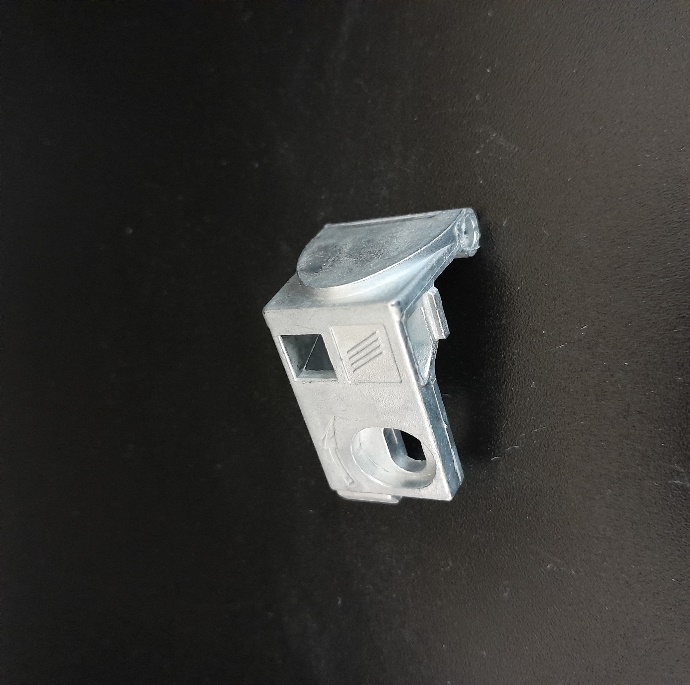 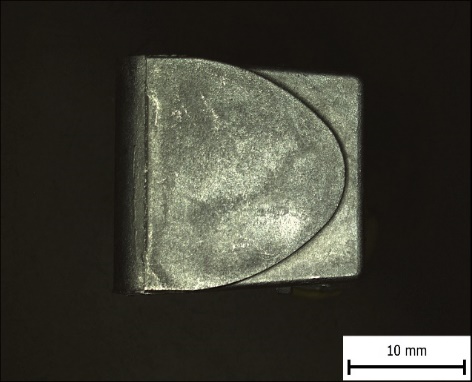 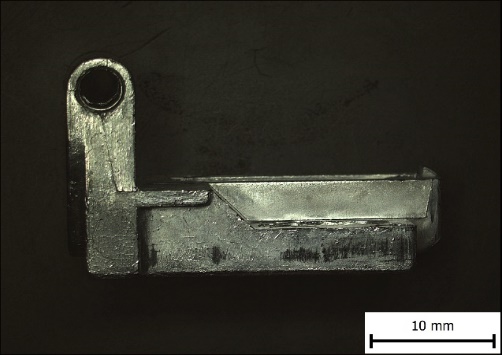 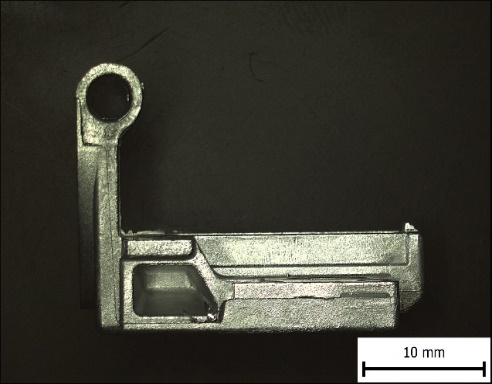 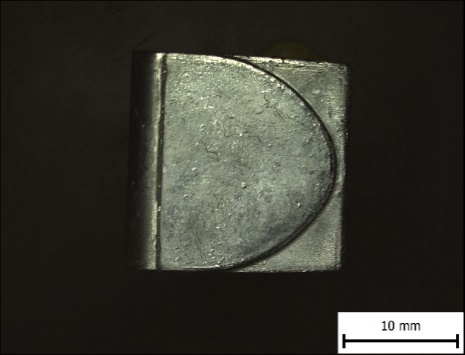 Metodika práce
Odlitek BNO_4458
Analýzy dokumentů 
Popis strojů
Výroba zkušebních vzorků 
Provedení mechanických zkoušek
Ověření chemického složení
Odlitek BNO_ 4488
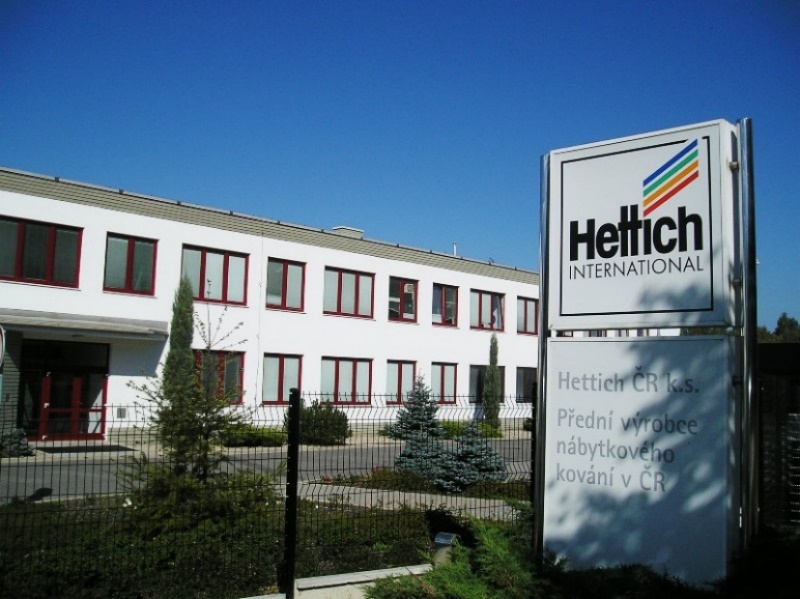 Společnost Hettich ČR
Sídlo: Žďár nad Sázavou 
Specializace: kování pro nábytek 
Plány společnosti: 
Vývoje nových produktů
Rozšíření obchodních aktivit
Digitalizace
Udržitelnost
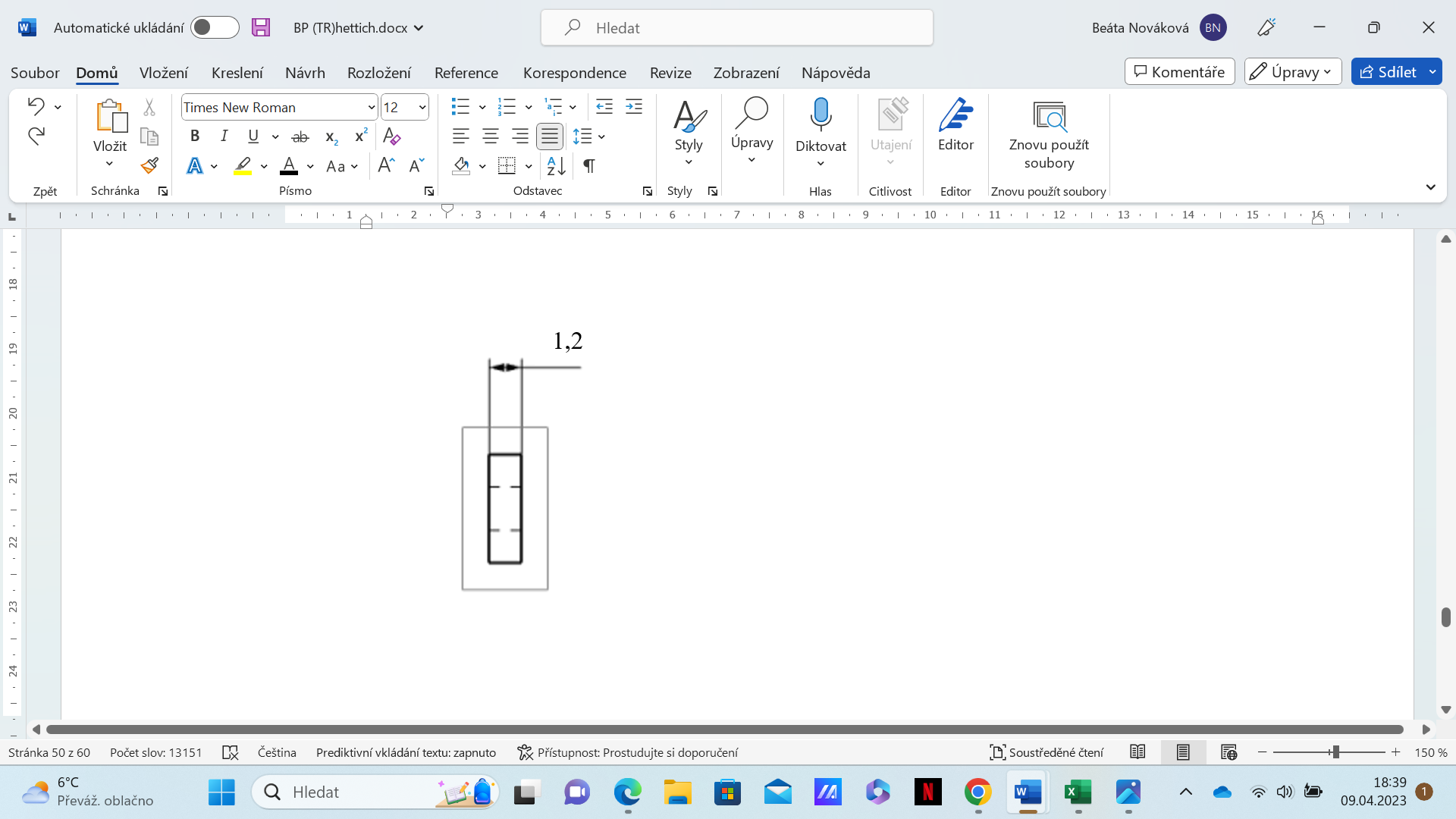 Vyhotovení vzorků pro mechanické zkoušení
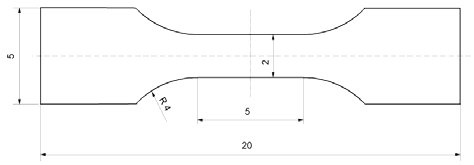 Vyhotoveno z odlitků BN 04488 a BN 04458, materiálů ZN 0410 a ZN 0430
Drátová řezačka FANUC C600iA
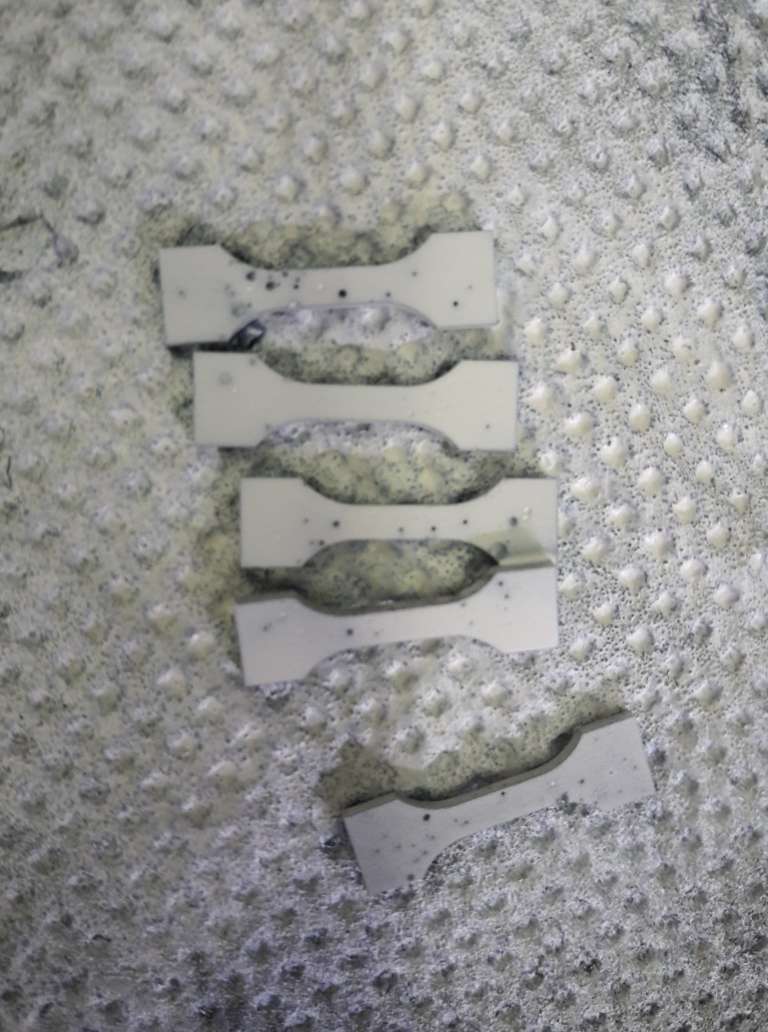 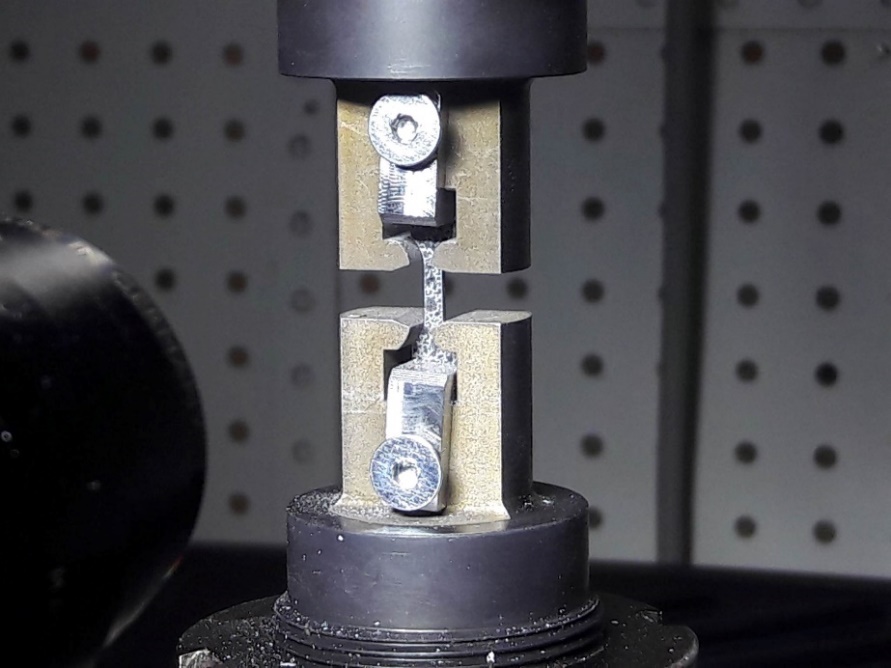 Provedení mechanických zkoušek
Zkouška tahem 
Tahový zkušební stroj   MTS – Exceed E43.104
Výsledky mechanických vlastností odlitků
Porovnání odlitku BNO_4458 a jakostí ZP0410, ZP0430
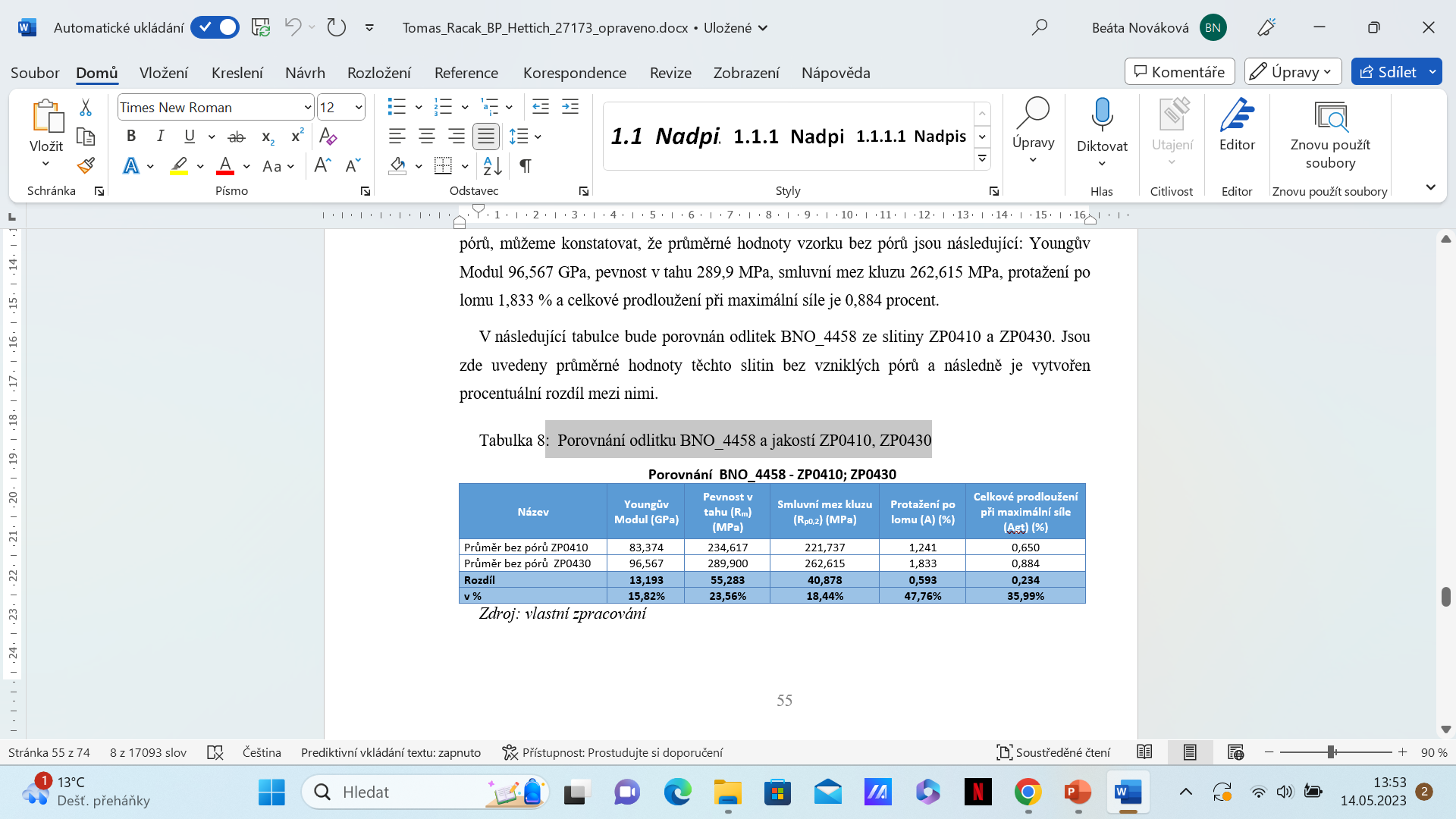 Porovnání BNO_4488 - ZP0410, ZP0430
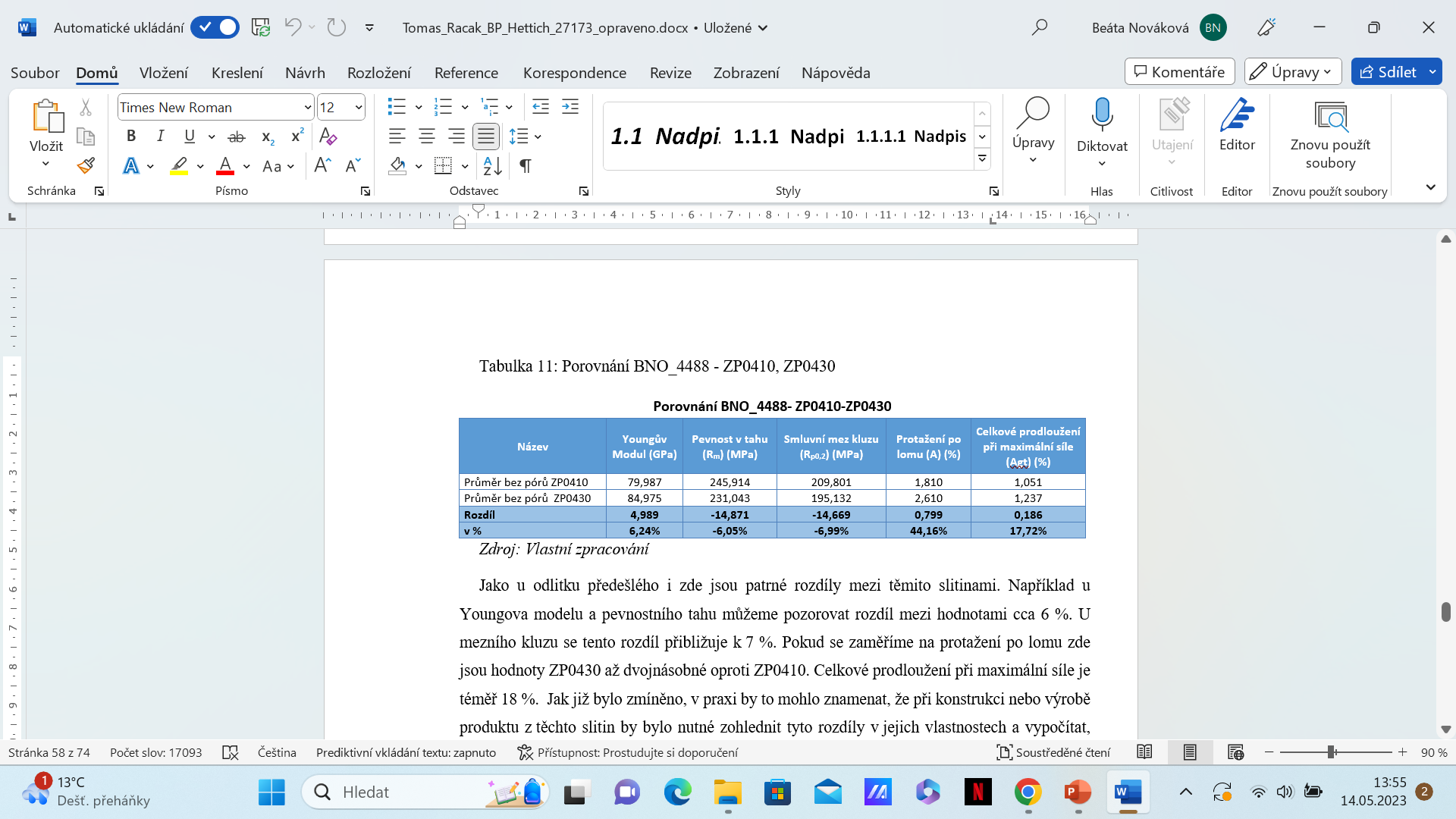 Porovnání BNO_4458 - ZP0410 a BNO_4488 - ZP0410
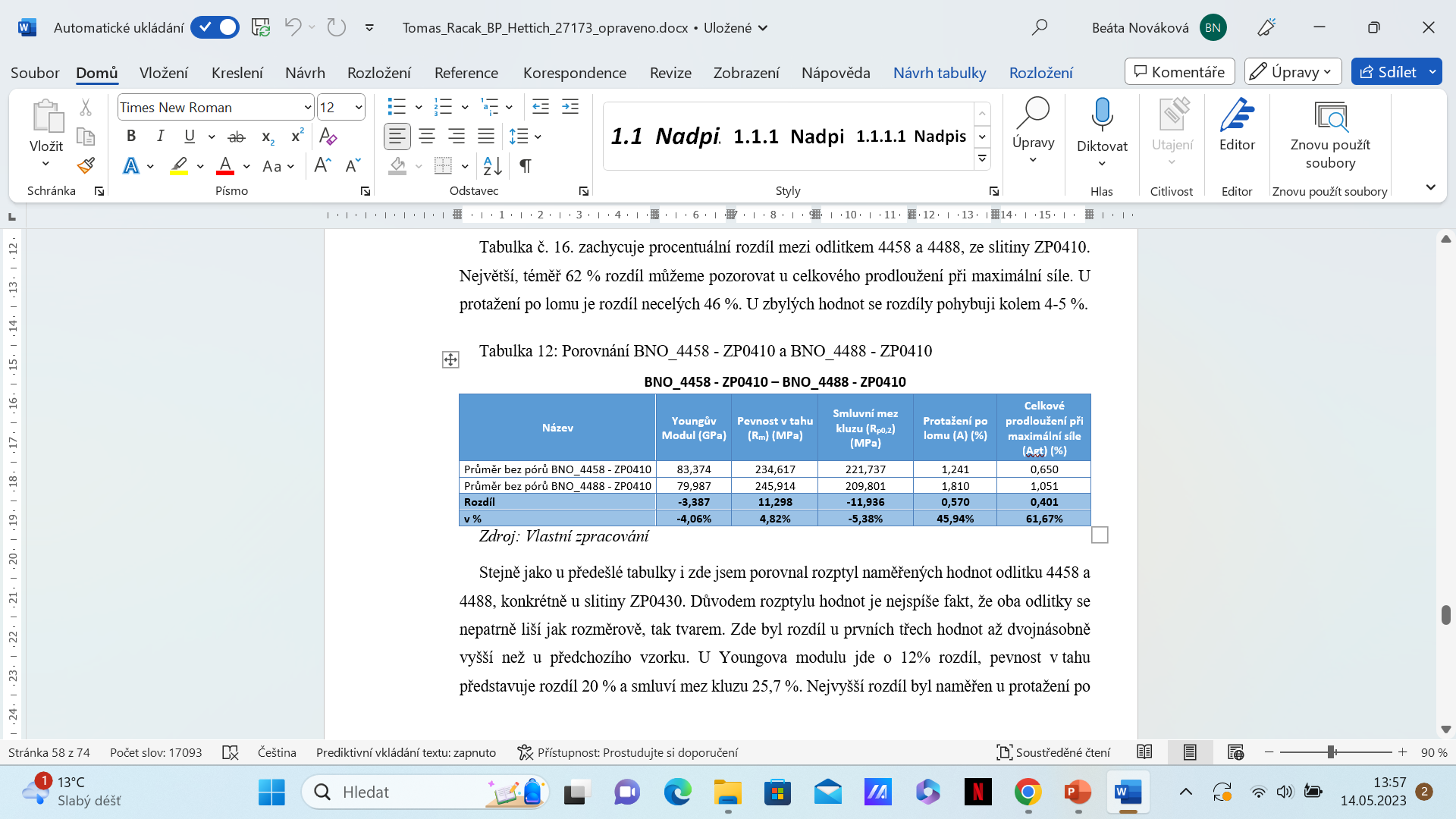 Porovnání BNO_4458 -ZP0430 a BNO_4488 -ZP0430
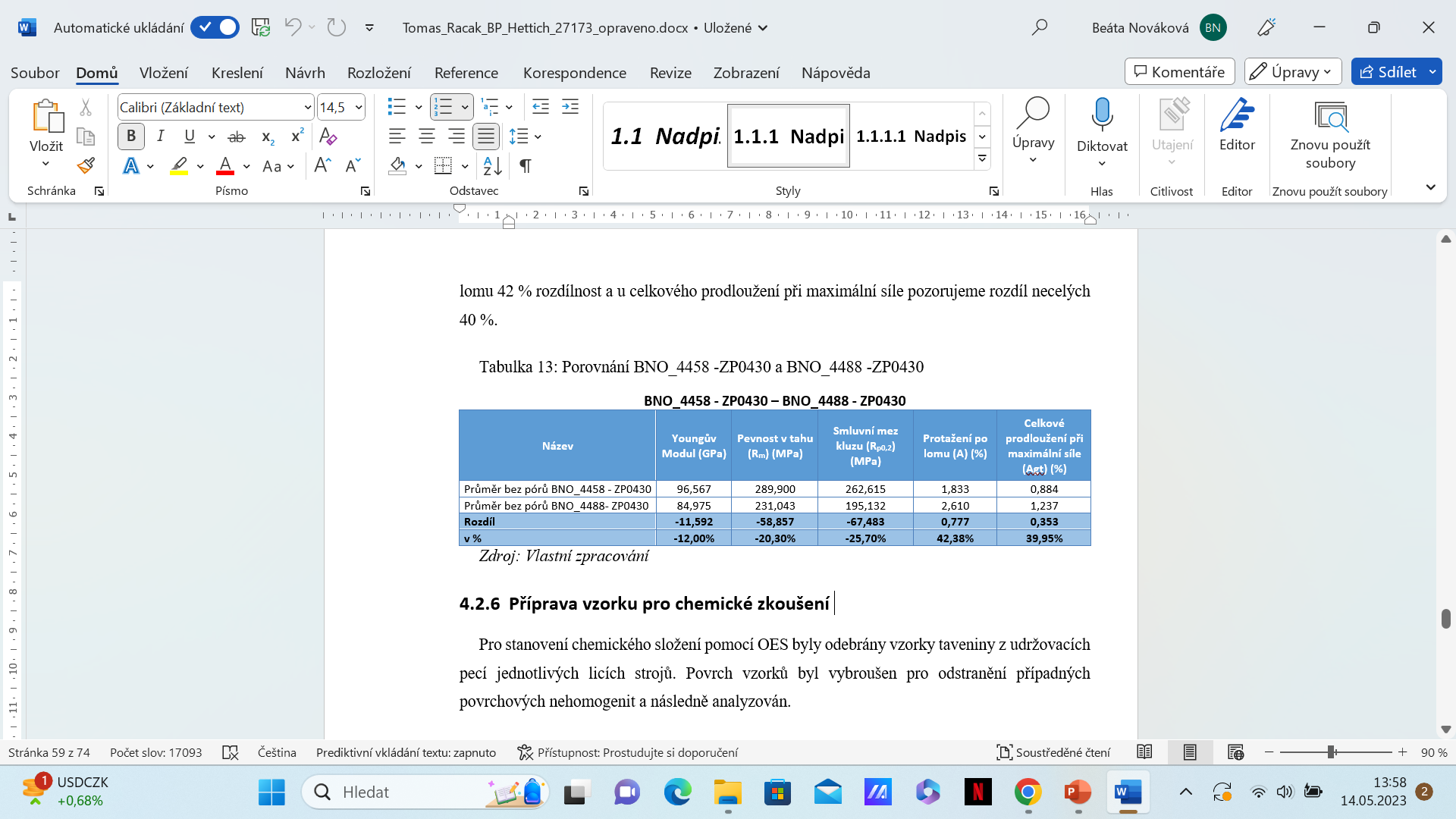 Příprava vzorku pro chemické zkoušení
Analýza chemického složení : Optická emisní spektrometrie
Použité stroje: 
OES Q4 Tasman: pro 1. a 2. měření 
OES Q8 Magellan
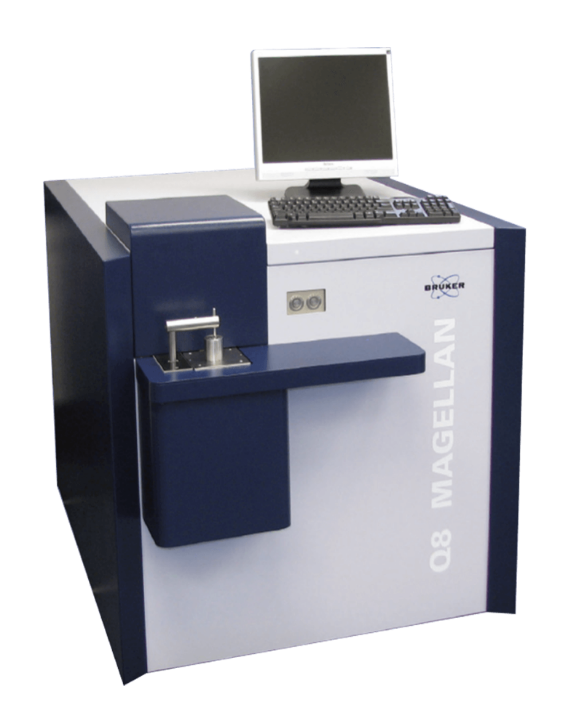 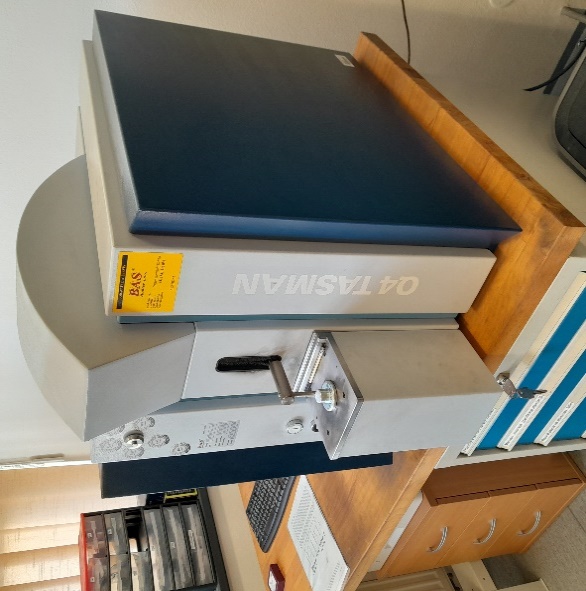 OES Q4 Tasman
OES Q8 Magellan
Výsledky stanovení chemického složení odlitků
Průměrné výsledky z měření 1 a 2
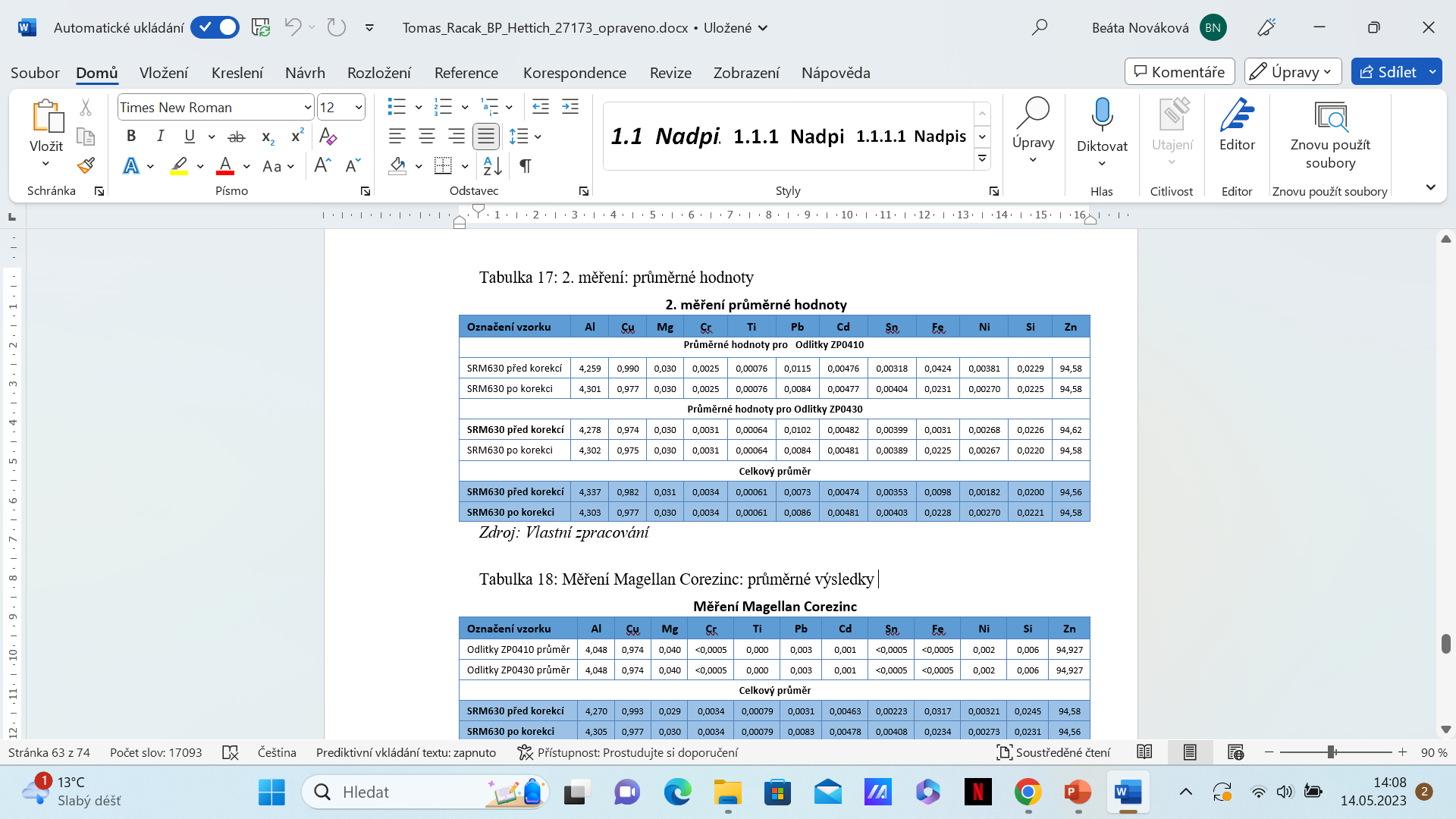 Použit kalibrační standart SRM630
Prvky přesahující normu
Měření Magellan Corezinc
Návrhy opatření
Spolupráce a Specifikace:
Nutnost pečlivé spolupráce mezi zákazníkem a výrobcem.
Přesné určení specifikací pro výrobu kvalitních a spolehlivých produktů.
Závěr
Přesné srovnání dvou odlitků ve dvou jakostech 
Nastavena metodika hodnocení mechanických vlastností 
Zákazník určuje specifikace a požadavky na kvalitu výrobků
Spolupráce mezi zákazníkem a výrobcem je klíčová pro zajištění kvality a spolehlivosti.
Odpovědi na otázky vedoucího a oponenta
Může autor uvést konkrétní návrhy opatření pro podmínky firmy Hettich ČR? 
vysvětlete tvrzení: ”Toto jádro se vyrábí ze speciálního materiálu, jako například písková jádra” - Opravdu je možno použít tento typ jader v tlakovém lití? 
Vysvětlete vady ”zálupy” 
Opravdu můžeme vzorky v experimentální části označit jako ”mikrovzorky”?
Děkuji za pozornost